Догляд за хворими
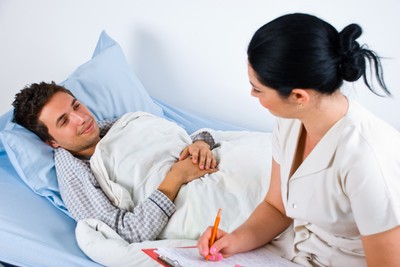 Догляд за хворими - це сукупність заходів, спрямованих на полегшення стану хворого і забезпечення успіху його лікування
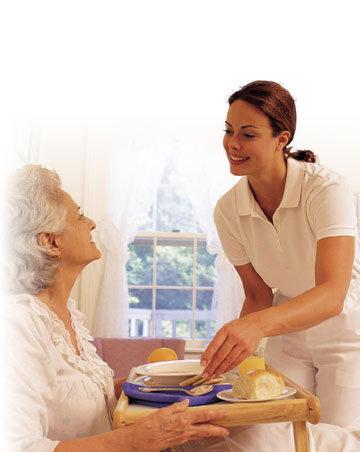 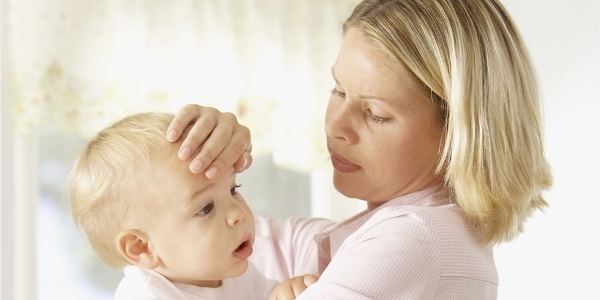 Транспортування хворих
Догляд за важкохворими,
годування, поїння
Вимірювання пульсу,  тиску,
 дихання, температури тіла.
Догляд за опіковими хворими
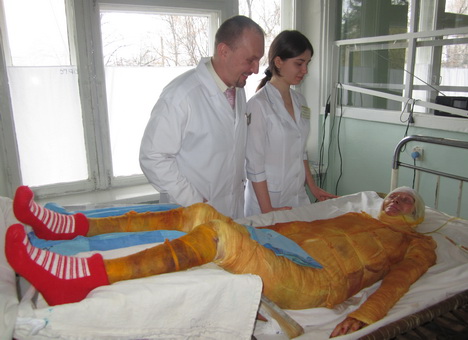 Для утамування спраги дають мінеральну воду і солоно-лужну суміш: на 1 л води 5 г кухонної солі і 2 г гідрокарбонату натрію.
Ліжко застеляють стерильною білизною, бо обпечені дуже сприйнятливі до інфекцій.
Треба стежити за пульсом, диханням, температурою тіла і своєчасністю фізіологічних випорожнень хворих.
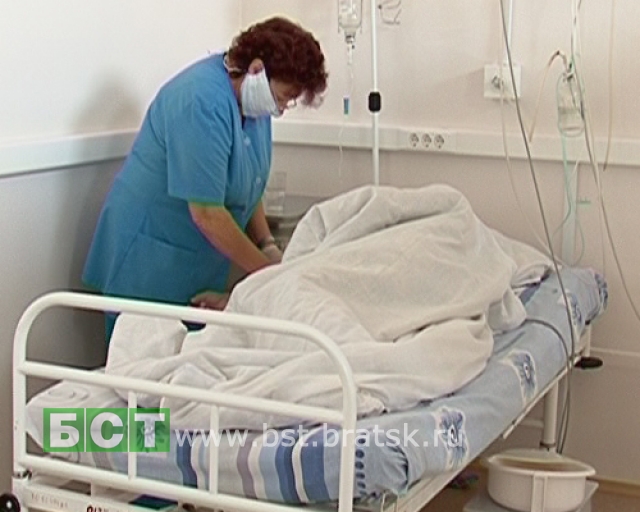 Догляд за післяопераційними хворими
Треба вміти голити хворого, ставити йому очисну клізму, вимити його, підстригти нігті на руках і ногах.
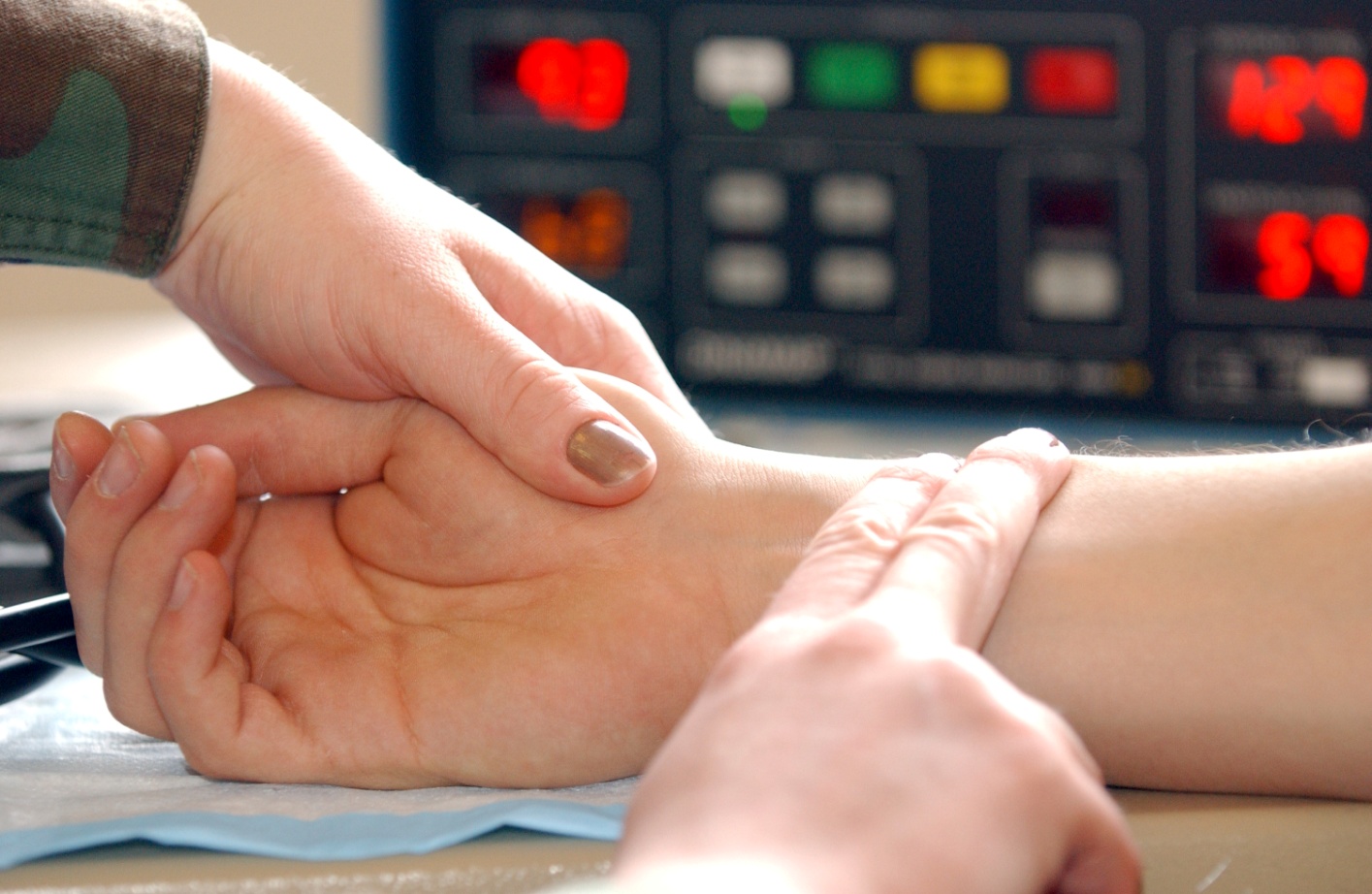 У післяопераційний період необхідно спостерігати за частотою пульсу, серцевих скорочень, вимірювати температуру тіла
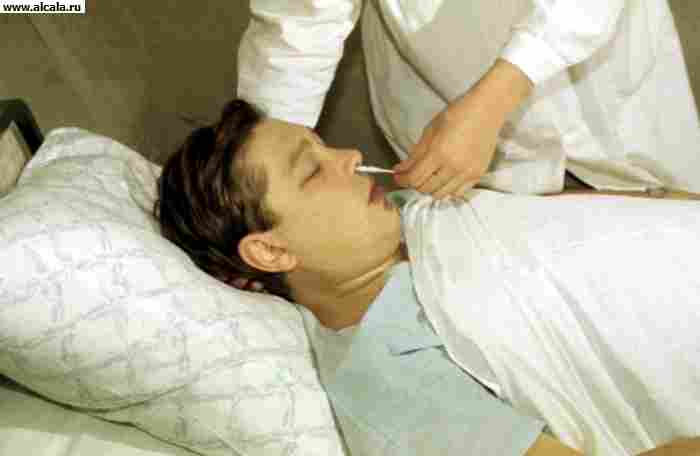 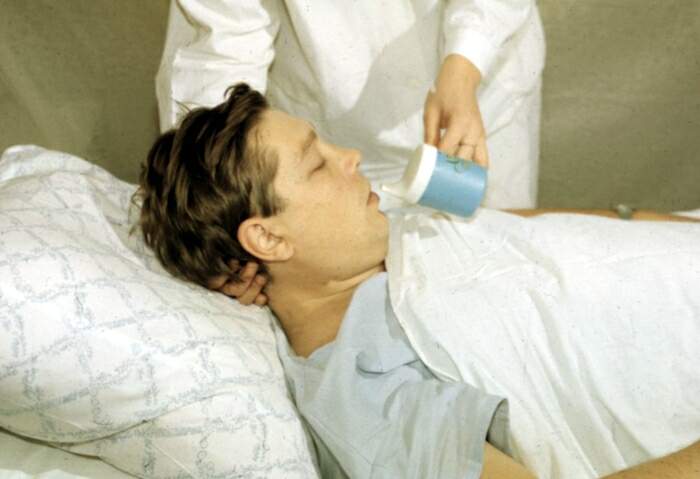 У післяопераційний період можлива зовнішня або внутрішня кровотеча.
Відео
Миття голови, обрізання нігтів, 
підмивання хворої
Догляд за хворими дітьми
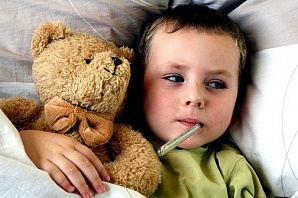 Важкохворим дітям уранці та на ніч слід протирати обличчя, шию, складки шкіри ватною або марлевою кулькою, змоченою в теплій кип'яченій воді
Таблетки (пігулки), що даються маленьким дітям, необхідно подрібнювати і змішувати з цукровим сиропом.
У випадку блювоти дитину треба посадити або покласти на бік.
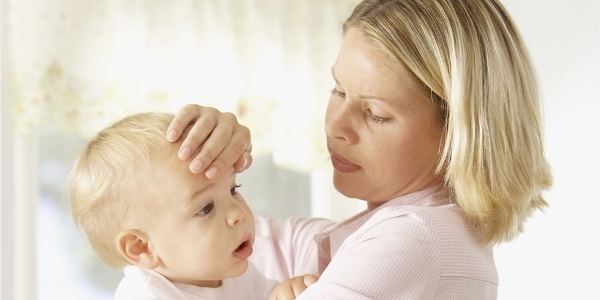 Дякую за увагу!